ESCUELAS EPISTEMOLÓGICAS Y FILOSÓFICAS
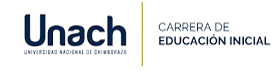 ¿Qué es la epistemología?
Es la rama de la filosofía que estudia el conocimiento. Analiza su origen, límites y validez.
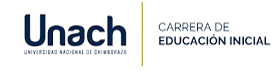 Escuelas epistemológicas
Corrientes filosóficas que explican cómo se obtiene el conocimiento. Nos enfocaremos en el Racionalismo y el Empirismo.
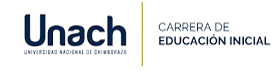 El Racionalismo
La razón es la fuente principal del conocimiento. Se basa en ideas innatas y deducción lógica.
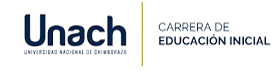 Representantes del Racionalismo
René Descartes – 'Pienso, luego existo’

Baruch Spinoza

Gottfried Leibniz
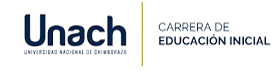 Características del Racionalismo
• Conocimiento a priori ( aquel que se obtiene sin necesidad de experiencia sensorial, a través del razonamiento)

• Uso de la lógica y la deducción

• Confianza en la razón humana
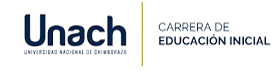 El Empirismo
Todo conocimiento proviene de la experiencia sensorial. Niega la existencia de ideas innatas.
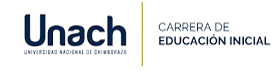 Representantes del Empirismo
John Locke – la mente como hoja en blanco

George Berkeley – idealismo empírico

David Hume – escepticismo empírico
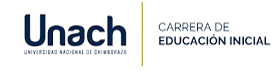 Características del Empirismo
• Conocimiento a posteriori (  es aquel que se adquiere a través de la experiencia, la observación o la evidencia empírica)

• Método inductivo

• Basado en observación y experimentación
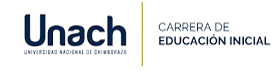 Comparación: Racionalismo vs Empirismo
Racionalismo: Razón, deducción, ideas innatas

Empirismo: Experiencia, inducción, sin ideas innatas
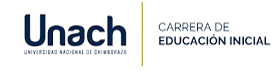 Conclusión
Ambas corrientes explican el conocimiento desde diferentes enfoques. Son fundamentales para entender la filosofía del saber.
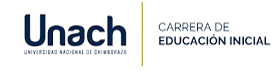 Título: Racionalistas vs. Empiristas

Objetivo: Comprender y aplicar los argumentos de cada corriente para defender un punto de vista.

Instrucciones:
1. Dividir la clase en dos grupos:
   - Grupo A: Representará al Racionalismo
   - Grupo B: Representará al Empirismo
2. Cada grupo preparará una defensa respondiendo:
   - ¿Qué es el conocimiento?
   - ¿Cómo lo obtenemos?
   - ¿Qué método es más confiable?
3. Realizar un debate guiado por el docente.
4. Cierre: Reflexión grupal sobre cuál postura fue más convincente.
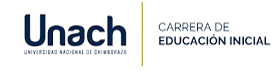 Actividad Grupal: Debate Filosófico